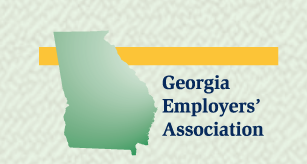 The Trump Administration: What to Expect Going Forward
Jeffery L. Thompson
Constangy, Brooks, Smith & Prophete, LLP
Telephone:  478-621-2423
Email:  jthompson@constangy.com
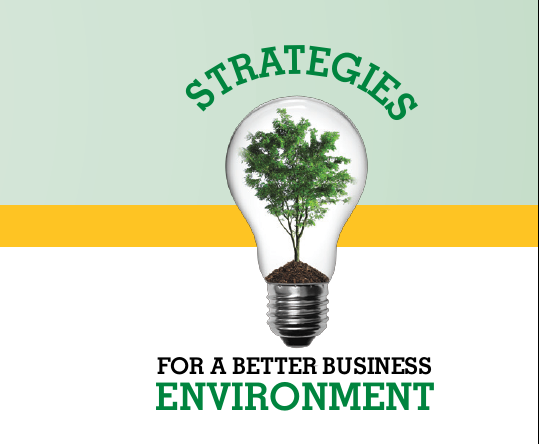 Donald Trump’s First Year as President
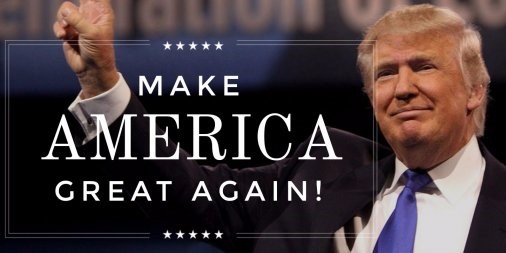 What has Trump Accomplished?
Unemployment lowered to 4.1 percent
19 federal judges confirmed by Senate 
House and Senate passed tax bill – substantially lowers corporate taxes and cuts personal income taxes 
A requirement for every new federal regulation, two existing regulations must be eliminated
Withdrawal from the Trans-Pacific Partnership
Began removing criminal illegal immigrants 
Canceled many executive actions taken by Obama
“Trump bump” in stock market
Repealed the Obama mandate that forces states to fund Planned Parenthood 
Illegal immigration rates across southern boarders have dropped
Not Accomplished
Repeal and Replace the Affordable Care Act
No funding for the wall
Pass legislation on DACA recipients 
Constitutional Amendment to impose term limits on all members of Congress
A 5-year ban on Congressional officials becoming lobbyists after they leave government service – successfully implemented this against White House officials
Complete ban on foreign lobbyists raising money for American elections. 
Renegotiation of NAFTA
Label China as a Currency Manipulator
Implementing tariffs to discourage companies from relocating to other countries
Title VII / EEOC
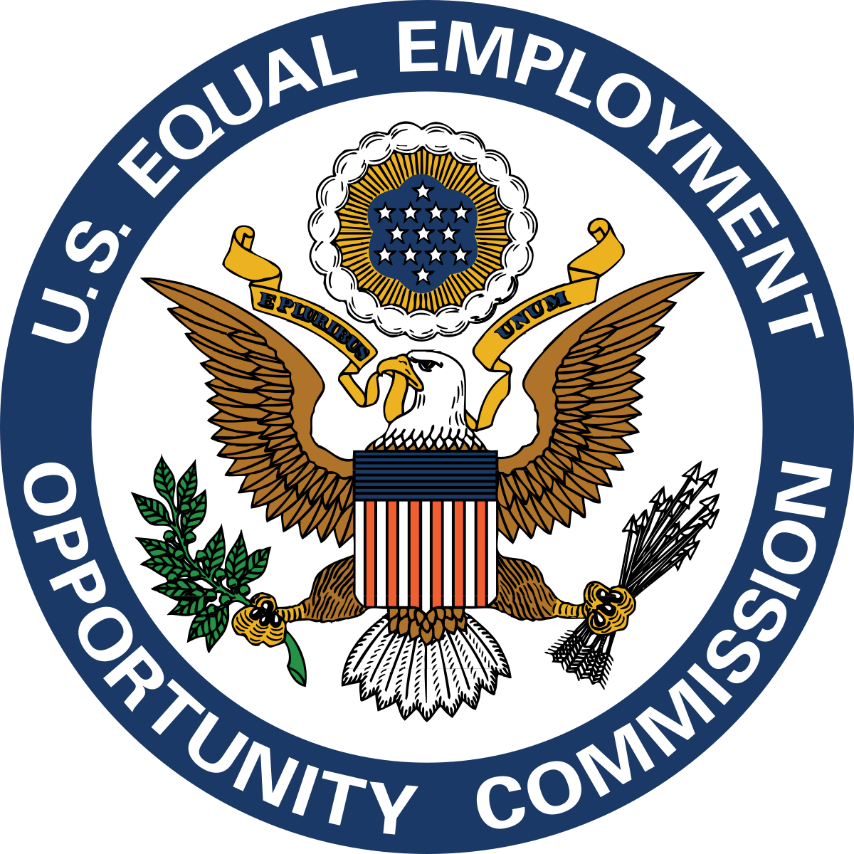 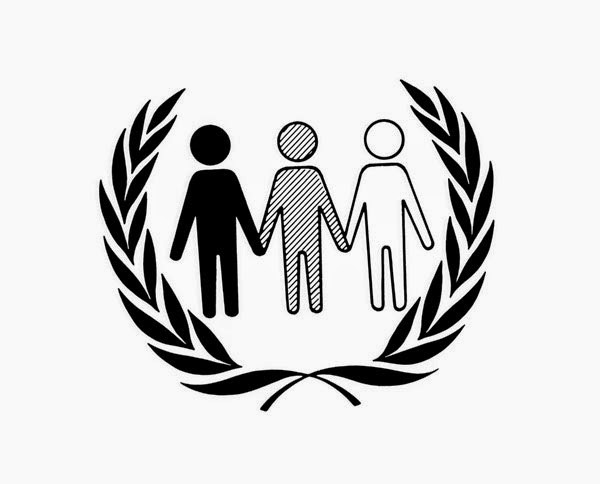 EEOC
Victoria Lipnic (R) is still acting chair of the EEOC
Trump has nominated Janet Dhillon to be “actual” chair and Daniel Gade to be a Commissioner
He’s also re-nominated Chai Feldblum (D) for another term that would expire in 2021
And Arlington VA attorney Sharon Fast Gustafson as GC
Still waiting . . . 
Which means the EEOC has an “Obama majority” even now
EEOC Charge-Filing Statistics for FY 2017
EEOC Facts and Statistics
LGBT
Charges also dropped
Found cause in less than one percent
Collected More Than $5,000,000 in settlements
Sexual Harassment Charges
Largely occurred prior to the #MeToo Movement
Charges were slightly down
Charges filed by men have decreased slightly 
EEOC collected most money since 2010
Sexual Harassment Guidelines 
New enforcement guidance on sexual harassment to be issued 
Not law, but outlines how the EEOC will handle claims moving forward
Courts may give deference to the guidance
On the Horizon for the EEOC
Expect less litigation against employers initiated by EEOC.
Expect more compliance assistance, more mediations.
EEO-1 compensation reporting has been scrapped, but employers got to keep the new March 31 deadline.
For now, the agency is still supportive of LGBT rights, but do not expect “creativity” or “proactivity.”
Legal Checkup
Are your harassment policies up to date?
Have you trained your employees on your policy?
Are you timely investigating any complaints?
What steps are you taking once an investigation is completed?
Religious Discrimination
Faith and the Flu
Fallon v. Mercy Catholic Medical Center of S. Pa.
Employee refused a mandatory flu shot
Cited religious reasons
Submitted 22 page memo re: “sincerely held” beliefs
Court rejected employee’s beliefs
Did not include “fundamental and ultimate questions” of deep and imponderable matters
Actually just a complaint about the alleged health effects and vaccine’s efficiency
Religious Protection
Promoting Free Speech and Religious Liberty – Executive Order
Executive branch’s policy to vigorously enforce religious freedom 
Focus on healthcare employers
Employers may be required to allow nurses to opt out of assisting with care that violates religious beliefs
Apply to all healthcare workers 
Failure to accommodate could subject to discrimination claims
Gender Discrimination
BFOQ
Equal Employment Opportunity Commission v. Gold Inc. d/b/a Sammy's Gentlemen's Club
Refused to hire male bartenders
Asserted success revolves around “beautiful women”
Sex is a BFOQ 
Does sex relate to the “essence” or “central mission” of the business
This is not the same as customer preference
Case is still pending
Sexual Orientation
Is Sexual Orientation Sex Discrimination?	
It depends where you live
Evans v. Georgia Regional Hospital 
Eleventh Circuit Court of Appeals
Sexual orientation discrimination is not prohibited by Title VII
Does not address local laws
Zarda v. Altitude Express
Second Circuit Court of Appeals 
Law has evolved and now covers sexual orientation 
EEOC and DOJ took conflicting views
Addressing Pay Equity Issues in the Workplace
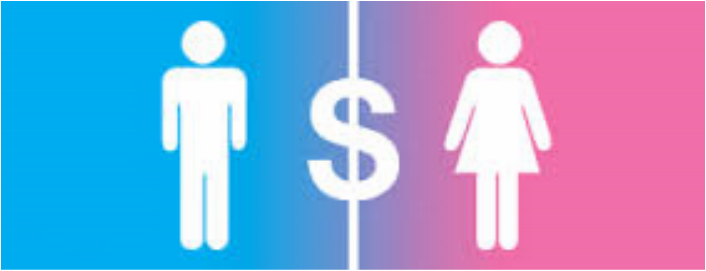 Did You Know?
More women hold bachelor’s degrees than men
Women are more likely to go to college and to pursue higher-level degrees, and they are more likely to graduate
College-educated young women are now as likely to be employed as doctors, dentists, lawyers, professors, managers and scientists as they are teachers, nurses, librarians, secretaries or social workers
In the US, women are 50% of the labor force and 40% of primary wage earners

Source: Time (http://www.time.com/4064665/women-college-degree/)
Source: Huffington Post (http://www.huffingtonpost.com/lisa-marie-jenkins/unconscious-gender-bias-e_b_7447524.html)
Source: U.S. News & World Report (http://www.usnews.com/news/blogs/data-mine/2014/10/31/women-more-likely-to-graduate-college-but-still-earn-less-than-men)
16
Despite Those Stats . . .
It is reported that women take home 82.9 cents for every dollar earned by men
African American women take home 68.6 cents for every dollar earned by men
Latina women take home 60.4 cents for every dollar earned by men
[Speaker Notes: In 2015, the Economic Policy Institute (EPI) reported that the gender pay gap is still going strong. In the U.S., women are taking home only 82.9 cents for every dollar earned by men, and the discrepancy is worse for minorities and for those at the high end of the pay scale
AA and Latina – according to data provided to the census bureau]
Why is There a Pay Gap?
Self-segregation into low-paying occupations
Education
Time in workforce
Experience
Other life choices that affect pay
Discrimination
Equal Pay Act of 1963
Part of the Fair Labor Standards Act of 1938
Enforced by the EEOC
Prohibits sex-based wage discrimination between men and women in the same establishment who perform jobs that require substantially equal skill, effort and responsibility under similar working conditions.
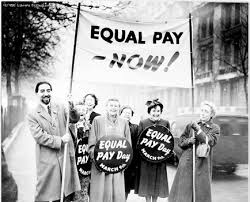 Georgia Law
Georgia – O.C.G.A 34-5-2
Employer that violates the equal pay law can be fined up to $100 and must pay any wages owed plus attorneys fees.
20
The EEOC’s Stance
Last fall, the EEOC released its 2018-2021 Strategic Plan, which includes pay equity as one of its six major priorities. 
The EEOC has either won or settled 4 major cases dealing with pay equity since then:
Equal Employment Opportunity Commission v. PS Holding LLC, Civil Action No. 2:17-cv-02513 CM-GEB (Nov. 9, 2017)
A Kansas District Court held that Pizza Studios violated the equal pay act by paying men and women differently and retaliating against a complaining female. A male and female were offered pizza delivery jobs at the same time, and the male was offered 25 cents more than the female. 
EEOC v. CJMBS Pharmacies, Inc. dba Community Pharmacy, Case No. 3:16-cv-2410.
CJMBS settled with the EEOC after it was determined that the Company was paying a female pharmacy tech $4 less than her male counterpart and terminating her when she complained. CJMBS will pay $60,000 to the employee and comply with mandatory training and policy revisions.
Beware of Collective Actions
Equal Pay Act claims can be brought on behalf of similarly situated employees in a collective action. 
In a collective action, employees must opt in to the action. This is unlike a class action, where plaintiffs that are similarly situated are automatically added into the class. 
There have been large settlements in EPA collective actions in the last year:
Campbell v. Chadbourne & Parke LLP, No. 1:16-cv-06832 (S.D.N.Y. March 14, 2018) - $3,076,922. 
Scott v. Family Dollar Stores, Inc., No. 3:08-cv-00540 (W.D.N.C. March 14, 2018) - $45,000,000.
Barrett v. Forest Labs., Inc., No. 1:12-cv-05224 (S.D.N.Y. 
   October 6, 2017) - $4,000,000.
The Trump Administration
The President has indicated that the rights of working women are important.
During Trump’s campaign, Ivanka Trump spoke frequently about ending the gender pay gap. 
Societal pressure on companies to achieve equity will continue to mount.
End to the Obama Era Pay Transparency Rule
The White House administration on August 29, 2017, issued a ‘review and stay’ of an Obama equal pay initiative aimed at identifying and casting out pay discrimination. 
The rule would have forced all employers with at least 100 workers to disclose summary data on wages in an effort to enforce equal pay laws and expose discriminatory pay practices. 
Due to the rule’s broad scope, Neomi Rao, administrator of the Office of Information and Regulatory Affairs, said it will not meet its stated goal.
Are You Compliant?
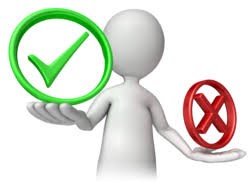 Conduct a Thorough Compensation Analysis
Determine appropriate groupings
By job title, salary grade, other “level”
Determine factors that influence compensation
Examine starting salaries 
Examine compensation increases
Make pay equity adjustments if necessary
Department of Labor
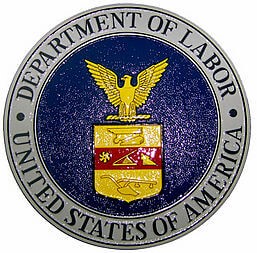 Obama Overtime Rule Finally Dead
Regulation on “white collar” exemptions to FLSA would have increased salary level to be exempt to $913 per week, with cost of living adjustments
Preliminary injunction issued by federal judge November, 2016
Obama Administration appealed preliminary injunction; Trump Administration reversed position in appellate court 
September 6, 2017 – permanent injunction issued against regulation, finally killing overtime rule
What’s next:  probably kinder, gentler rule increasing minimum salary to be exempt
Coming Soon From DOL: PAID
March, 2018 - DOL Wage and Hour Division has announced a new nationwide pilot program, the Payroll Audit Independent Determination (PAID) 
Goal:  facilitate resolution of potential overtime and minimum wage violations under the FLSA
Primary objectives: resolve such claims expeditiously and without litigation, to improve employers' compliance with overtime and minimum wage obligations, and to ensure that more employees receive the back wages they are owed—faster.
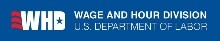 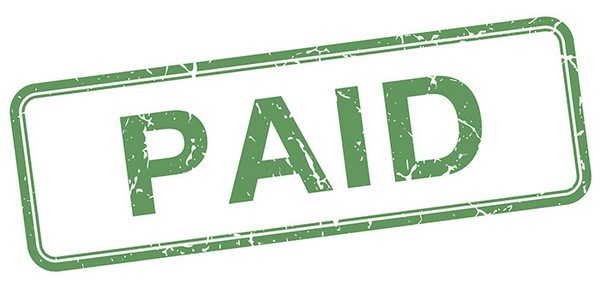 Employer Lookout
Watch out for off-clock work by non-exempt employees, especially the modern variety
Telecommuting
Mobile devices
Flexibility: a blessing and a curse!
Be aware of and comply with all applicable state and local wage and hour laws as well as the FLSA
If you find you’ve made a mistake, correct it as soon as you can (but always with the help of your employment counsel)
Goodies For Employers
In June 2017, DOL withdrew aggressive guidance on joint employers/independent contractors that had been issued by the Obama Administration
In January 2018, the DOL brought back Wage and Hour Opinion Letters.
OSHA
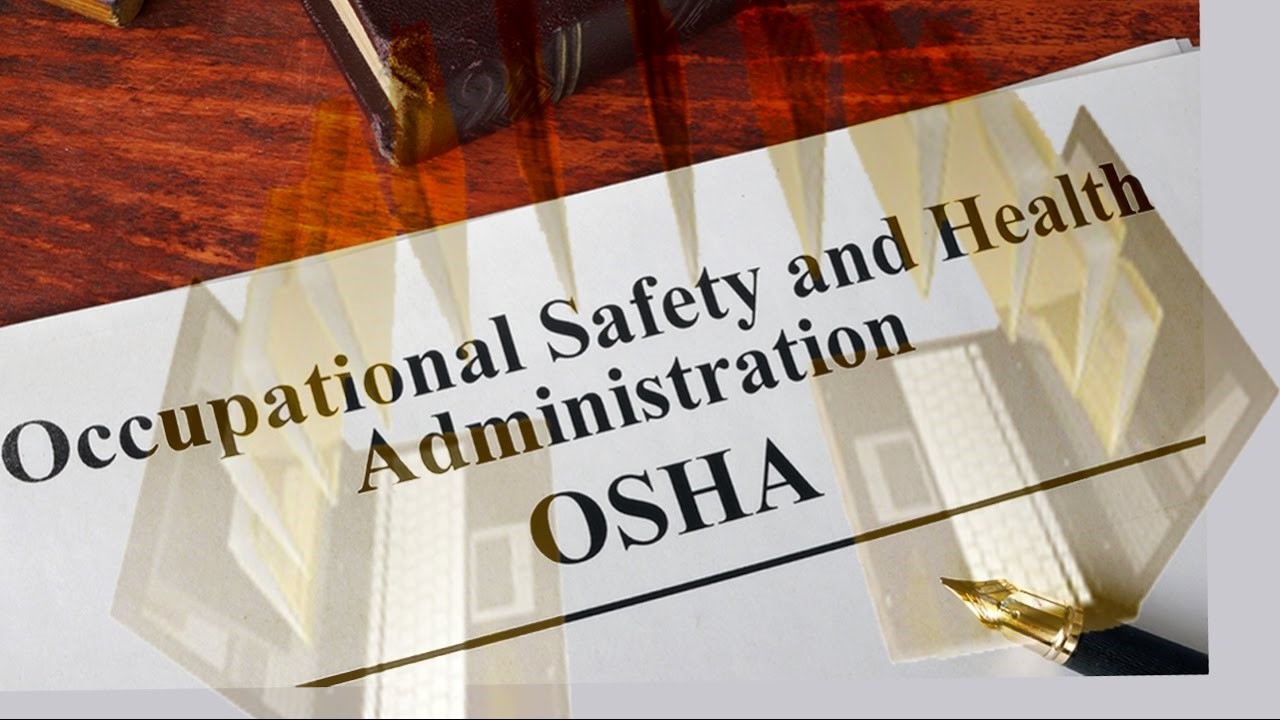 New OSHA Head
October 20, 2017 – President Trump appointed Scott A. Mungo to be Assistant Secretary of Labor to lead OSHA
Mungo has been a FedEx Vice President of Safety, Sustainability and Vehicle Maintenance)
Reactions from safety advocates is mixed
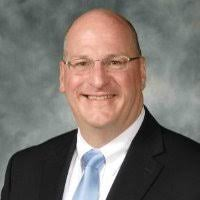 Electronic Injury Reporting Regulation
OSHA promulgated rule requiring electronic submission of workplace injury data and restrictions on post-accident drug testing
The court challenge attempting to block the implementation of the regulation failed in November, 2016
Applies to establishments of either (1) 250 or more employees, or (2) between 20 and 249 employees, primarily in NAICS Codes 31-33 (manufacturing) and 23 (construction)
Only required to submit the OSHA 300A annual summary
Deadline for filing 2017 Form 300A is July 1, 2018; instructions on OSHA website:  www.osha.gov
OSHA Rule on Reporting of Injuries
Timing of reporting workplace injuries
Restrictions on drug testing after all workplace injuries
Exceptions:
Compliance with state drug free workplace statute
Motivation to reduce workers compensation premiums
Reasonable suspicion testing
“Reasonable possibility” testing
OSHA Drops Rule Permitting Union Reps To Attend Safety Inspections
During OSHA inspection, OSHA has historically permitted employees to attend walk-through OSHA inspection
During Obama Administration, OSHA issued memo interpreting statute to permit non-employees 
Intent to permit union representatives to attend OSHA inspections even in companies not represented by a union

2017 – DOL rescinded memo permitting non-employees to attend inspections
On The Horizon . . .
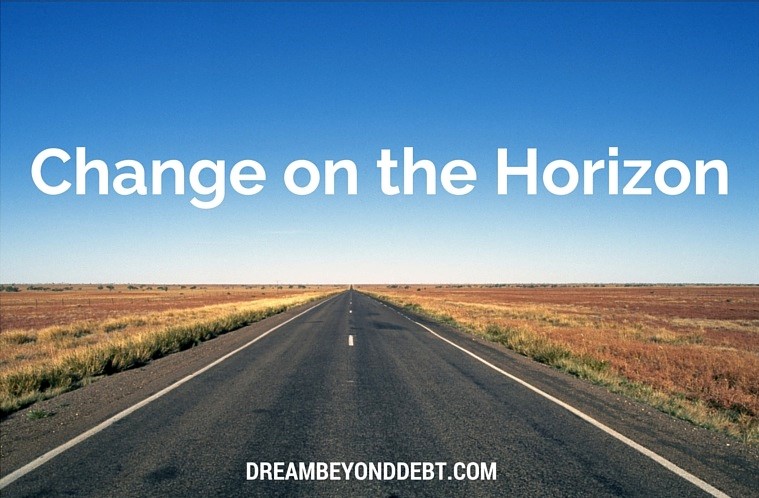 On The Horizon
Increase in sexual misconduct claims and harassment training
Supreme Ct. decision on arbitration agreements
Learning to deal with medical marijuana
New initiatives to deal with opioid epidemic
New FLSA white collar exemption regulation
Continued roll back of federal regulations 
Growing focus on guns and workplace violence
Greater deference to employer policies
Questions
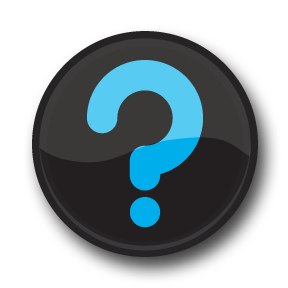 Jeffery L. Thompson
Constangy, Brooks, Smith & Prophete, LLP
Telephone:  478-621-2423
Email:  jthompson@constangy.com
39